Big Lottery Fund and European Social Fund -Delivering Financial Inclusion
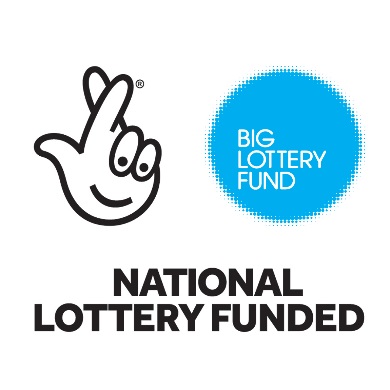 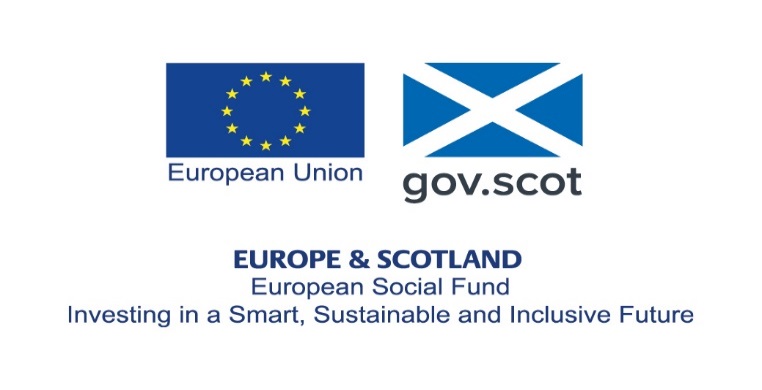 Overview
The Delivering Financial Inclusion Programme
The Team
Contract information 
Challenges
Questions
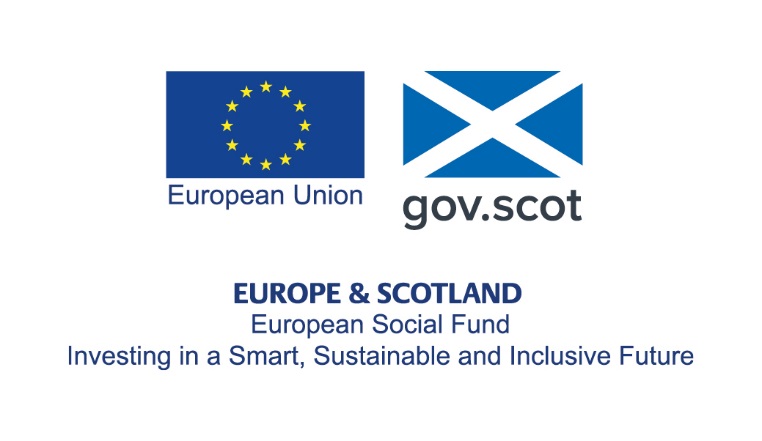 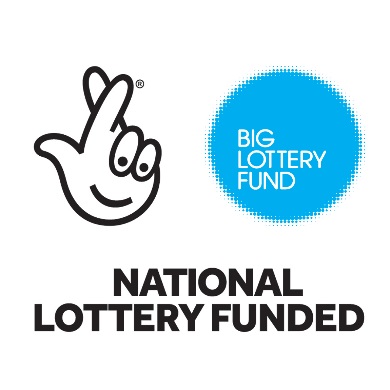 The Delivering Financial Inclusion Programme
Jointly funded by the Big Lottery Fund and the European Social Fund to support some of Scotland’s most disadvantaged households, by improving money management skills and ensuring debt is less of a barrier to social inclusion
The Big Lottery Fund is a selected Lead Partner, responsible for managing funds and procuring services
Worth £17.3 million (£10m National Lottery and £7.3m European Social Fund)
Delivery partners in 5 Local Authority areas were selected through an open procurement process
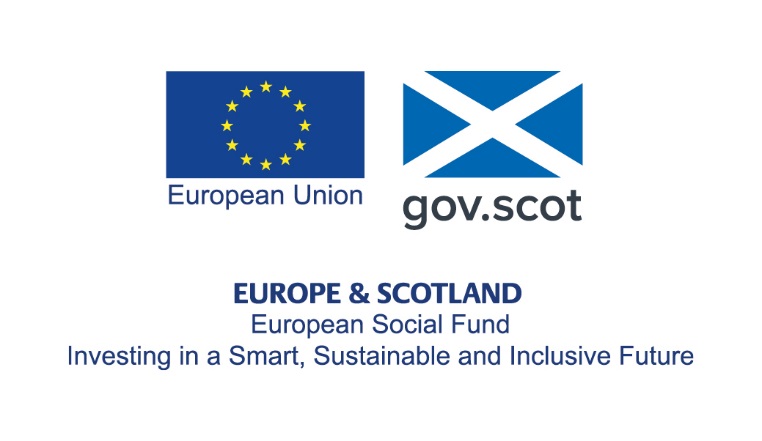 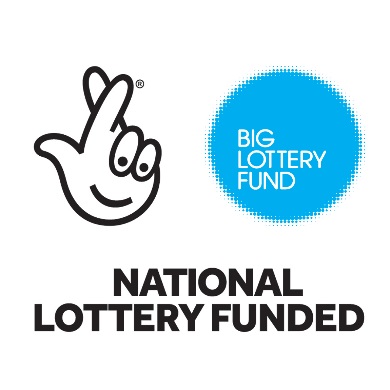 Why?
Against a backdrop of economic recession, welfare reform and increasing levels of personal debt, “absolute” poverty has risen in Scotland and is expected to continue to rise with Universal Credit being rolled out, and more households are affected by public spending cuts 
Financial Inclusion is recognised as an effective tool to tackle poverty, by increasing financial skills and empowering people to make informed decisions 
Much of the current provision is crisis led and demand outstrips supply
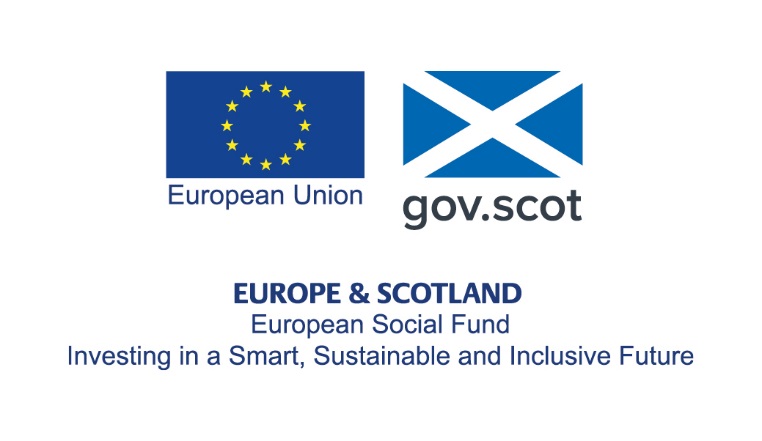 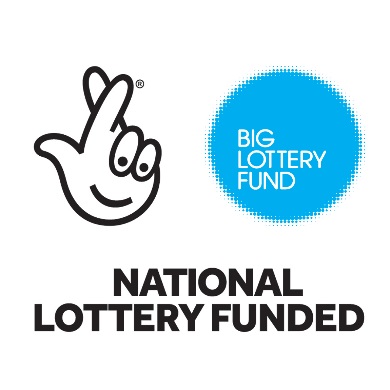 Where and who?
5 Local Authority areas:
	- Argyll & Bute
	- Dundee
	- Glasgow
	- Inverclyde
	- North Ayrshire
Disadvantaged households and individuals, including:
- workless households- lone parents- people with low income
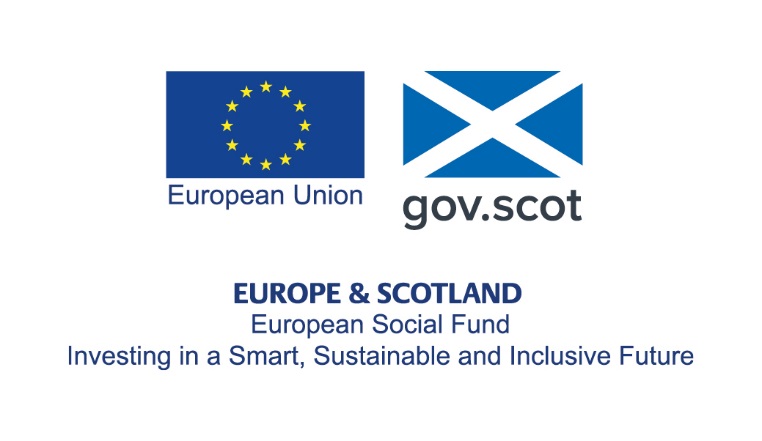 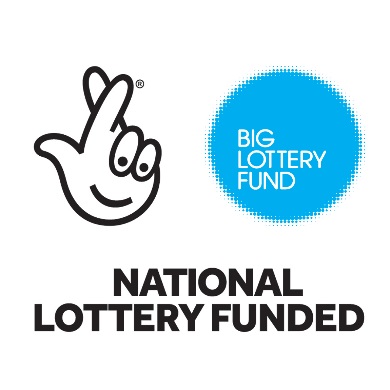 When and how?
Contracts started on 20 February 2017 and run for 3 years until February 2020
Service delivery models are shaped by the delivery agents, however many include:
- money advice - debt management- fuel poverty assistance- access to affordable credit and household goods- welfare and benefit support
19 August 2020: finalise monitoring,evaluation and finances
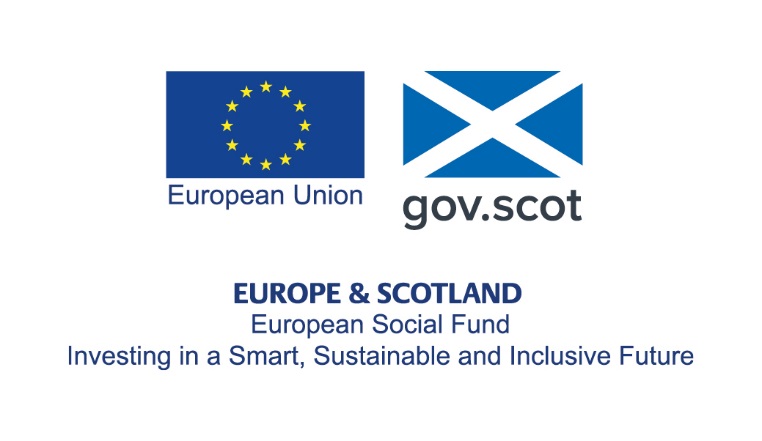 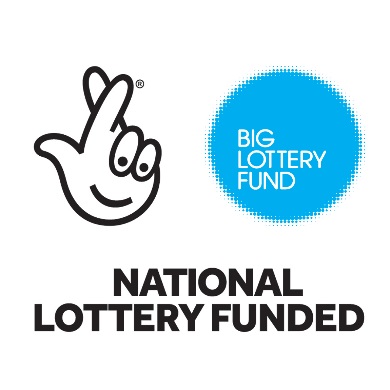 Aims and Outcomes
The programme aims to address poverty and social exclusion by increasing the financial awareness, capacity and inclusion of the most disadvantaged individuals and households
Outcomes
1) Increase in disadvantaged participants with improved money management skills
2) Decrease in disadvantaged participants affected by debt as a barrier to social inclusion
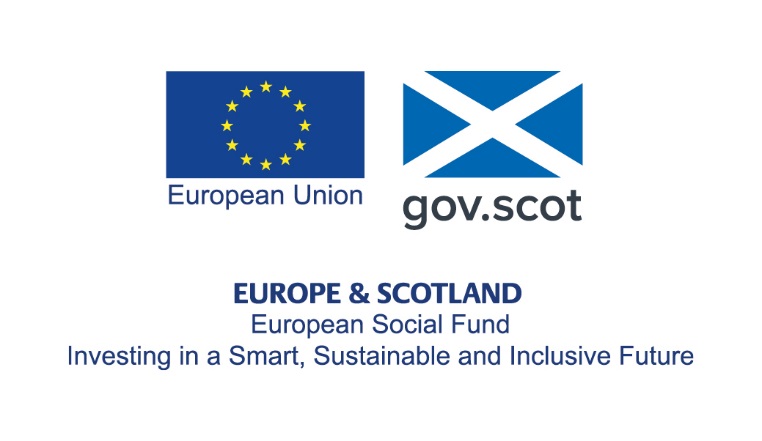 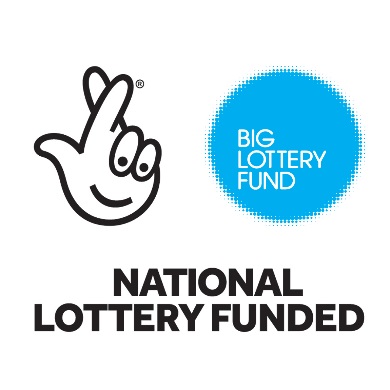 The Delivering Financial Inclusion Team
Phil Morland – Funding Manager
Aleksandra Margasinska – Knowledge & Learning Officer
Helena MacGregor – Funding Officer – Dundee, Inverclyde and North Ayrshire contracts
Michelle Wilson – Funding Officer – Argyll & Bute and Glasgow contracts
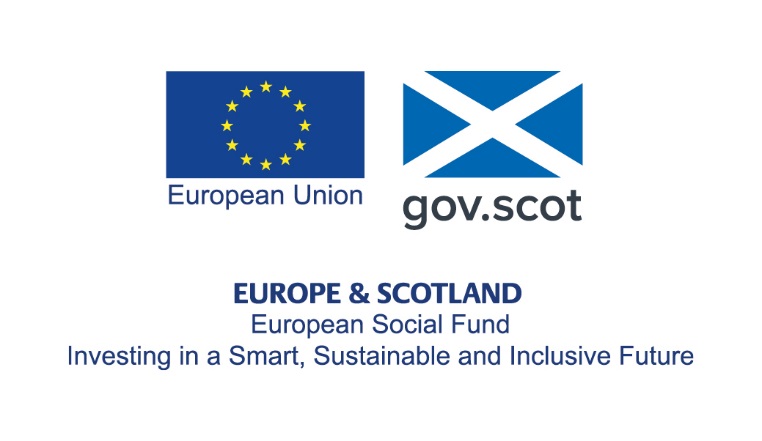 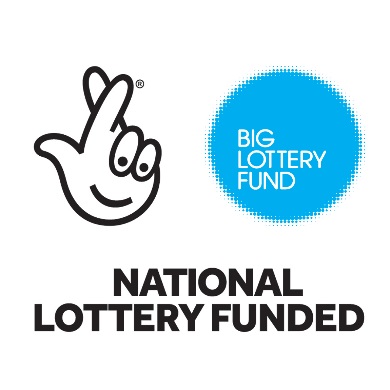 Argyll and Bute
Delivery organisation – Argyll and Bute Council
Contract value £3.75m
Partnership – Money Skills Argyll
Services include:
- Fuel poverty support- Affordable credit provision
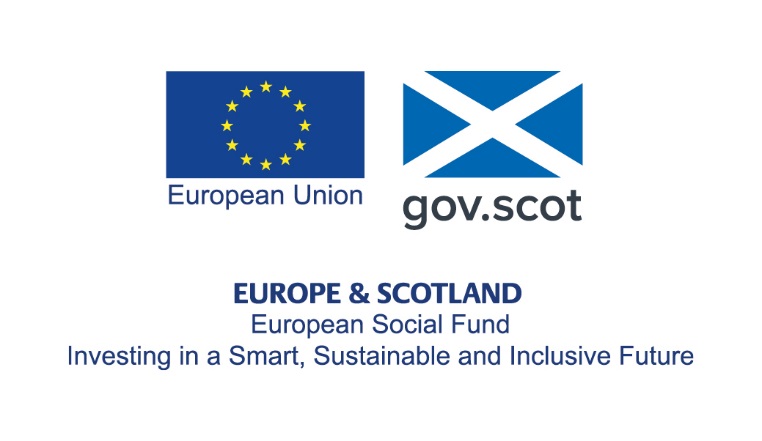 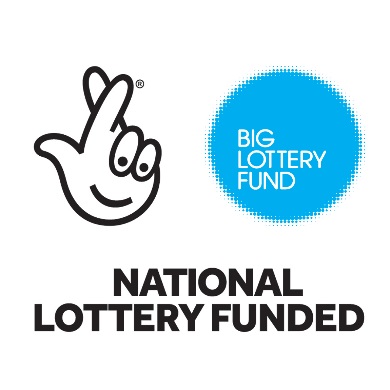 Argyll and Bute delivery Agents
ALIenergy - fuel poverty, billing, tariff and switching advice and support
Argyll Networks - welfare rights, money management and income maximisation 
Argyll Community Housing Association - debt advice and income maximisation
Bute Advice - debt advice, money management and income maximisation
HELP - money management, income maximisation and digital skills
Carr Gomm - money management and income maximisation
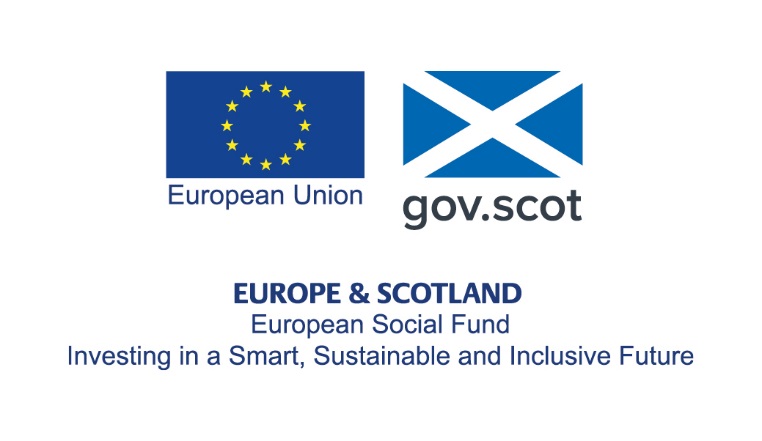 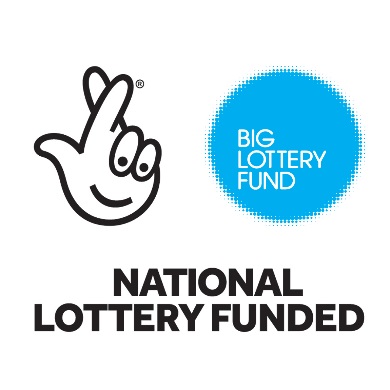 Dundee
Delivery organisation – Dundee City Council
Contract value £3m
Specialist services include:
- Fuel poverty support- Affordable credit provision- Adult learning support- Interpretation & translation- Lone parent support- Disability focussed provision
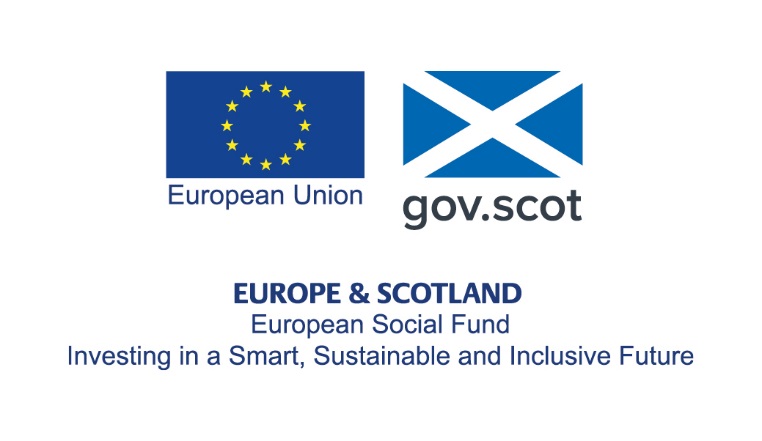 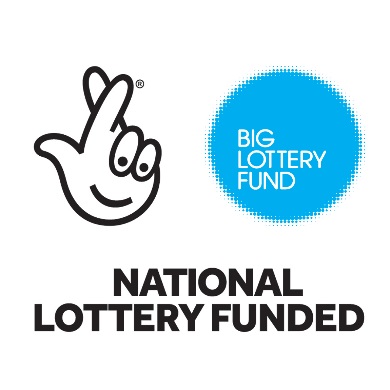 Dundee delivery agents
Within Dundee City Council- Welfare Rights- Connect (Welfare reform)- DEEAP (Dundee Energy Efficient Advice Project)- Adult Learning- Dundee Health & Social Care Partnership
SCARF – social enterprise assisting with fuel poverty
Dundee Citizens Advice Bureau 
Shelter (out of hours service provision)
Discovery Credit Union
Brooksbank Centre
The Wise Group
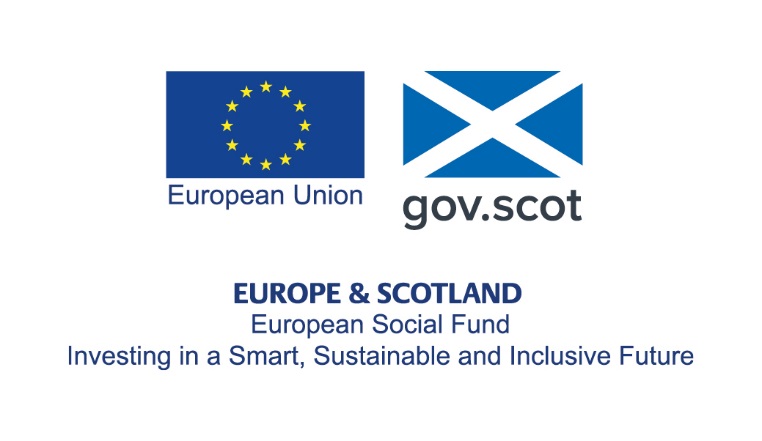 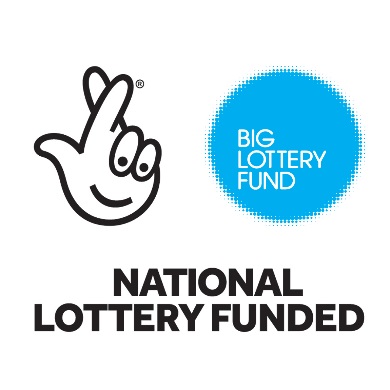 North Ayrshire
Delivery organisation – North Ayrshire Council 
Contract value £3m 
Partnership - Better Off North Ayrshire (BONA)
Specialist services include:- Credit Union – low cost credit and basic banking- Affordable furniture – low cost new and reusable furniture and household goods- Fuel poverty – home energy advice, fuel switching and advocacy
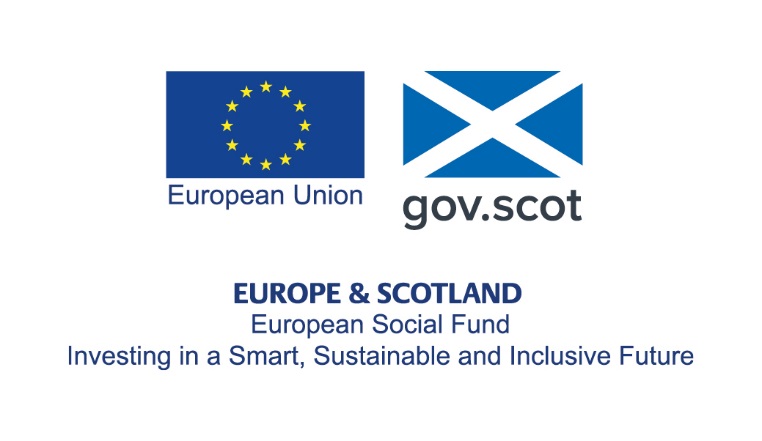 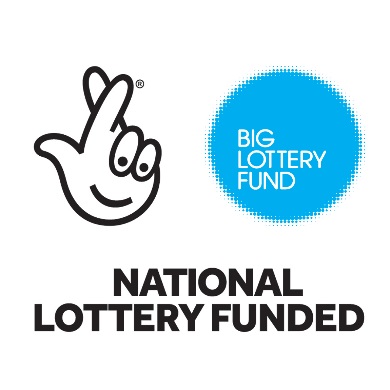 North Ayrshire delivery agents
- ANCHO (Housing Association) – Irvine- CHAP (Community Housing Advice Project) – Pan North Ayrshire- CLASP (Community Led Action & Support Project) – Stevenson/Kilwinning- NACAS (North Ayrshire Citizens Advice Service)- Ardrossan/Saltcoats/Garnock Valley
- 1st Alliance (Ayrshire) Credit Union Ltd – Pan North Ayrshire- Cunninghame Housing Association:               - Lemon Aid fuel poverty advice  - Pan North Ayrshire              - CRFC – affordable furniture- Centrestage engage vulnerable people in financial support services
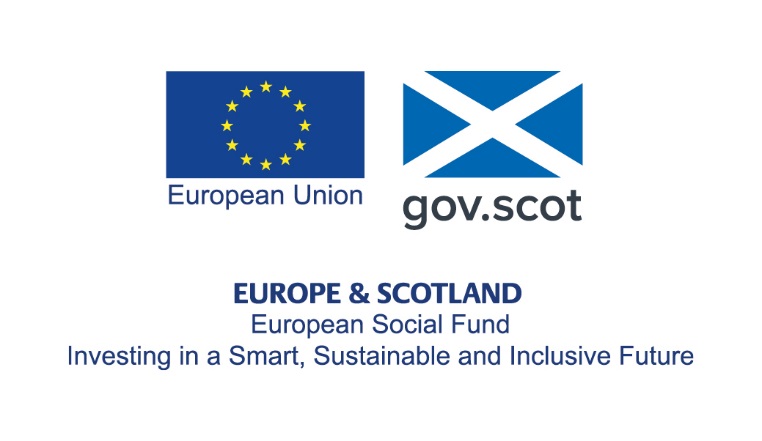 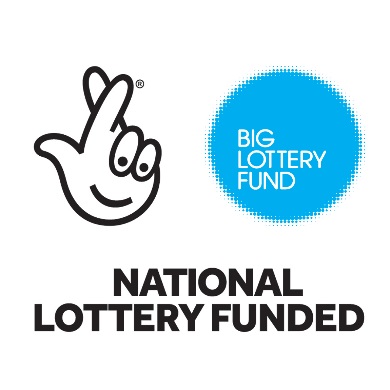 Glasgow
Delivery organisation - Wheatley Group
Contract value £4.2m
Partnership - My Money
Services include:
- Money advice
- Debt support
- Fuel poverty advice 
- Access to affordable credit 
- Budgeting services and tools
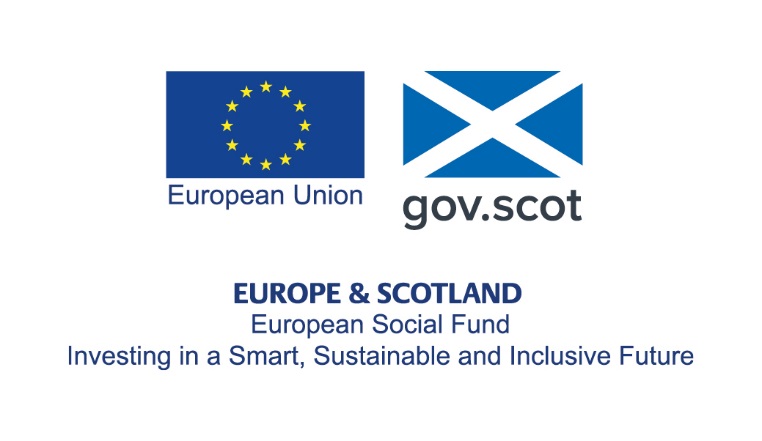 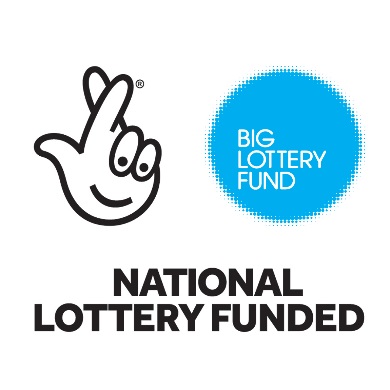 Glasgow delivery agents
- Advice Direct Scotland - advice, information and advocacy
- GEMAP Scotland - money advice services
- Glasgow Central Citizens' Advice Bureau – advice, information and advocacy
- Money Matters Money Advice Centre - advice and representation
- One Parent Families Scotland - support single parent families including kinship carers
- SWAMP - community engagement and skills development
- The Wise Group - fuel poverty and money advice services
- Volunteer Glasgow - mentoring, training and advisory services
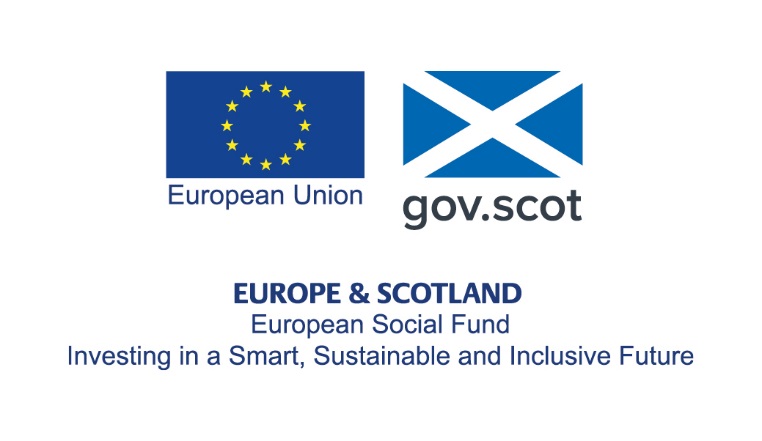 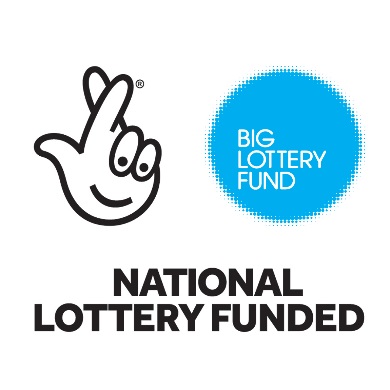 Inverclyde
Delivery organisation – Inverclyde Council
Contract value £2.35m
I:DEAS – Inverclyde: Delivering Effective Advice & Support
Intensive support to the most vulnerable people in Inverclyde including:- Fuel and energy advice and advocacy - Support in accessing banking and affordable credit- Digital skills and e-learning- Family support – family engagement and early years transition
- Financial advice, income maximisation and benefit advice- Wraparound mentor service for intensive support
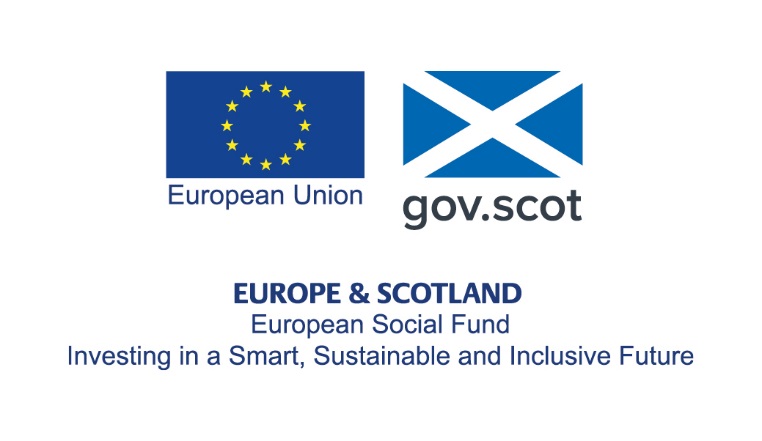 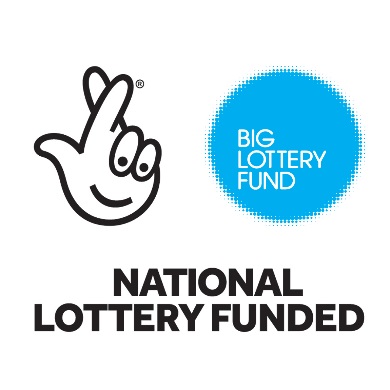 Inverclyde delivery agents
The Wise Group - fuel poverty and wraparound mentoring support
Inverclyde Health & Social Care Partnership Advice Service - homeless, addictions, ex-offenders, disabilities
Barnardo’s – Schools Project and Early Years Transition
River Clyde Homes – digital skills for household budgeting and basic computer skills training
Financial Fitness – income maximisation, benefit support and financial advice
Community Learning & Development – workshop and e-learning
Scotcash – affordable credit and access to basic banking
CVS Inverclyde – supporting volunteers
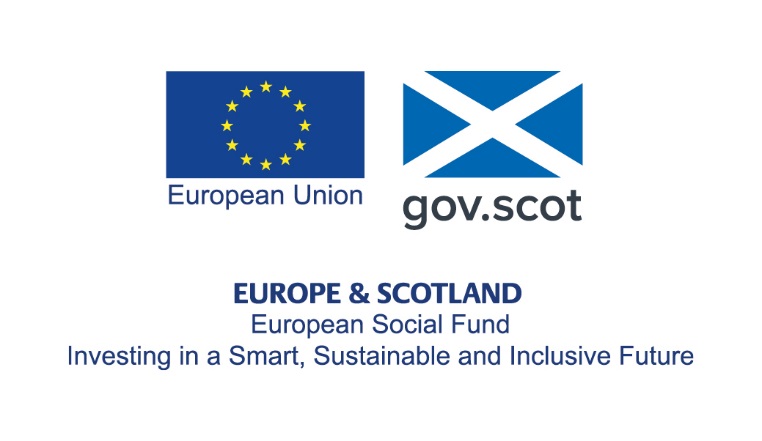 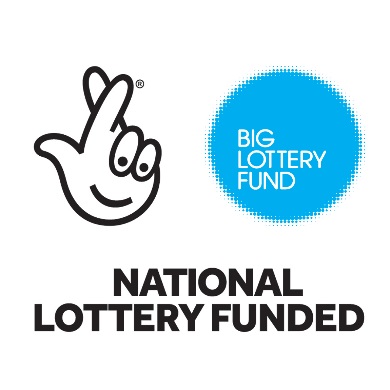 Challenges
Unit cost delivery model
Engaging and retaining participants
Meeting stringent EU Funding compliance requirements
Maintaining relationships with partnerships and stakeholders
Measuring impact
Learning, adapting, agreeing and implementing changes
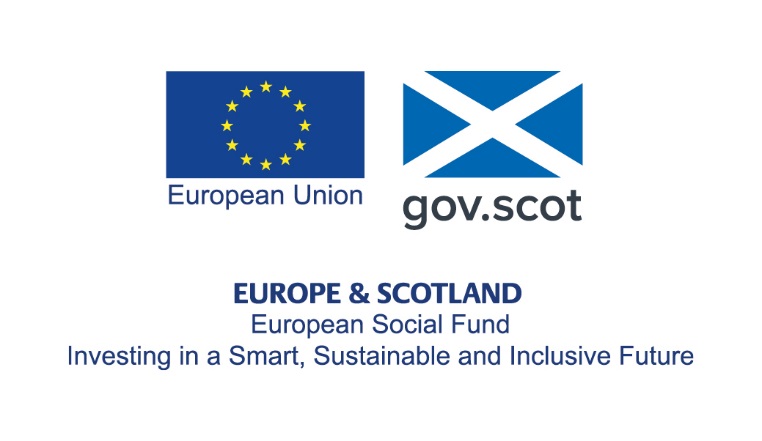 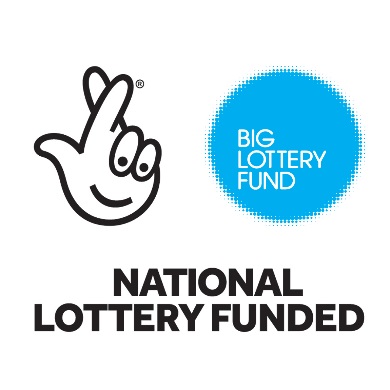 Questions?
Over to you!
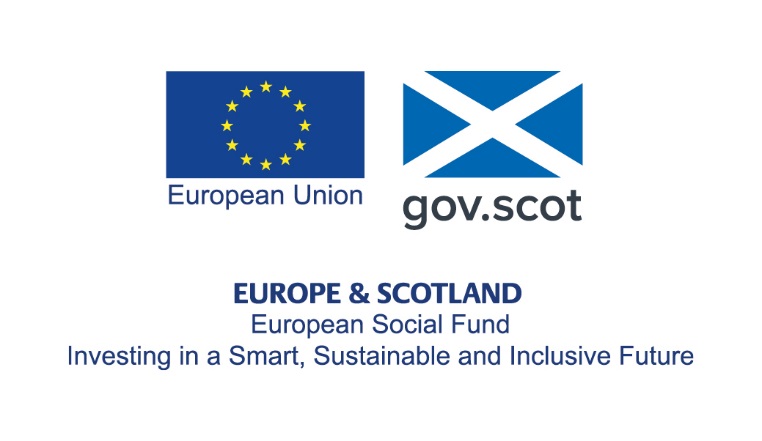 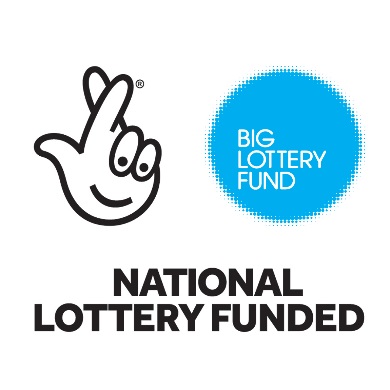